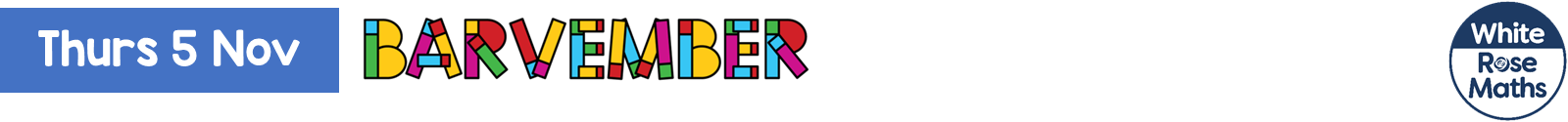 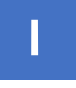 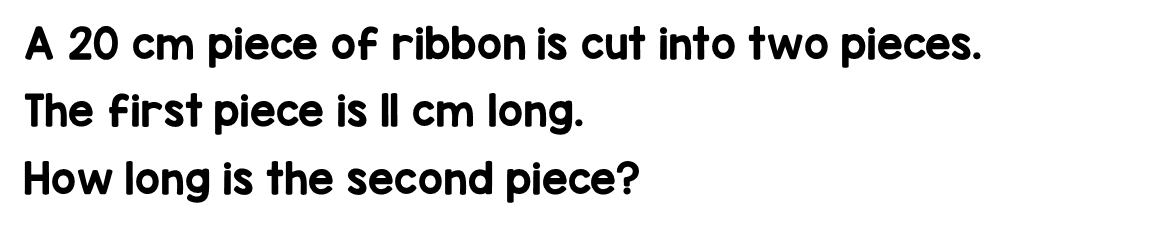 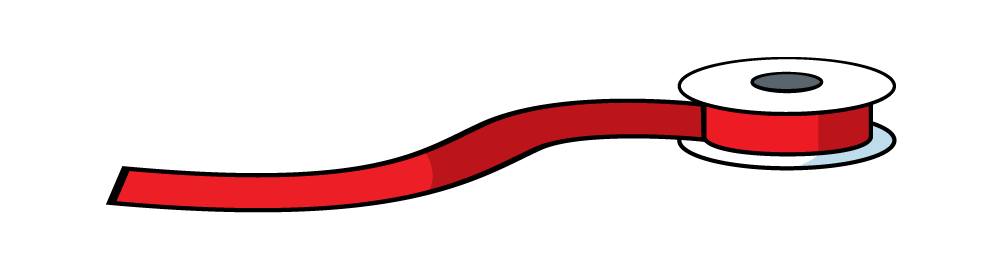 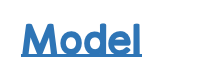 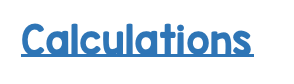 20 cm
11 cm
9 cm
?
9
The second piece is ____ cm long.
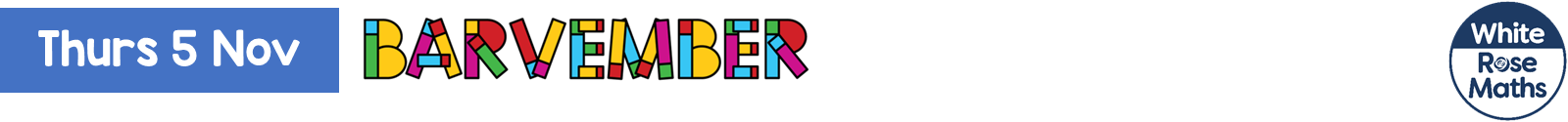 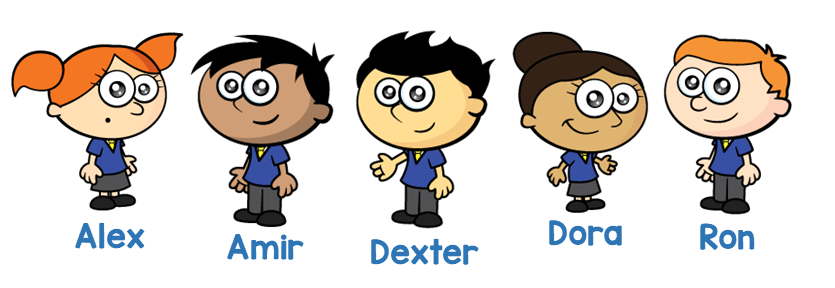 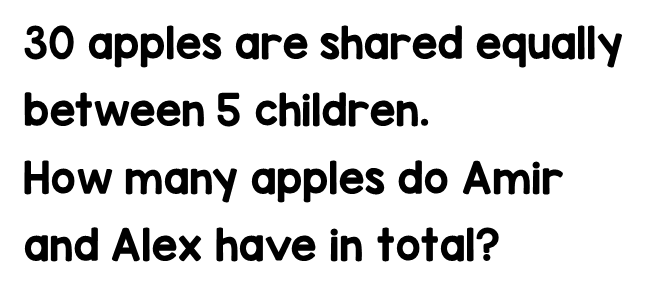 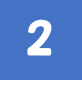 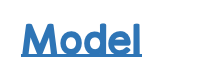 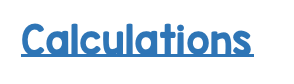 30
6
6
6
6
6
12
?
12
Amir and Alex have ____ apples in total.
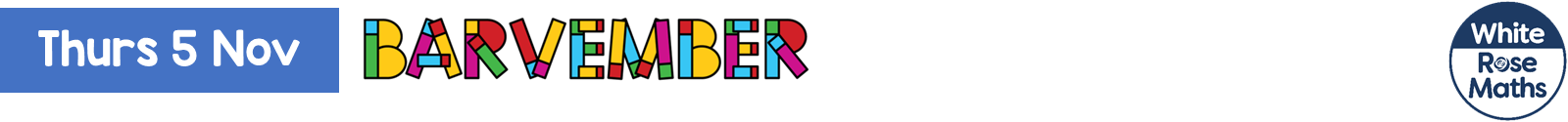 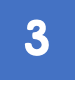 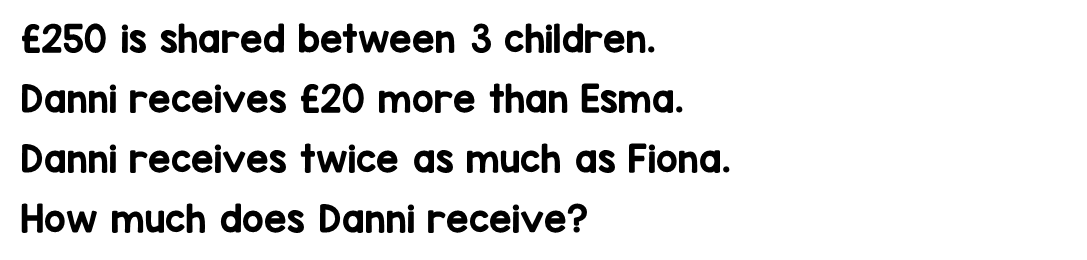 £108
?
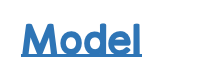 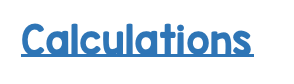 54
Danni
54
£270
£20
Esma
54
£250
54
54
Fiona
Danni receives _____
£108
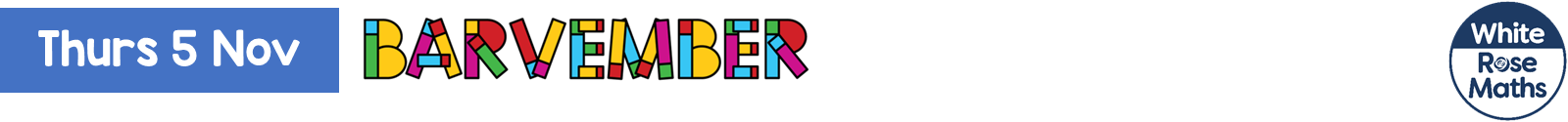 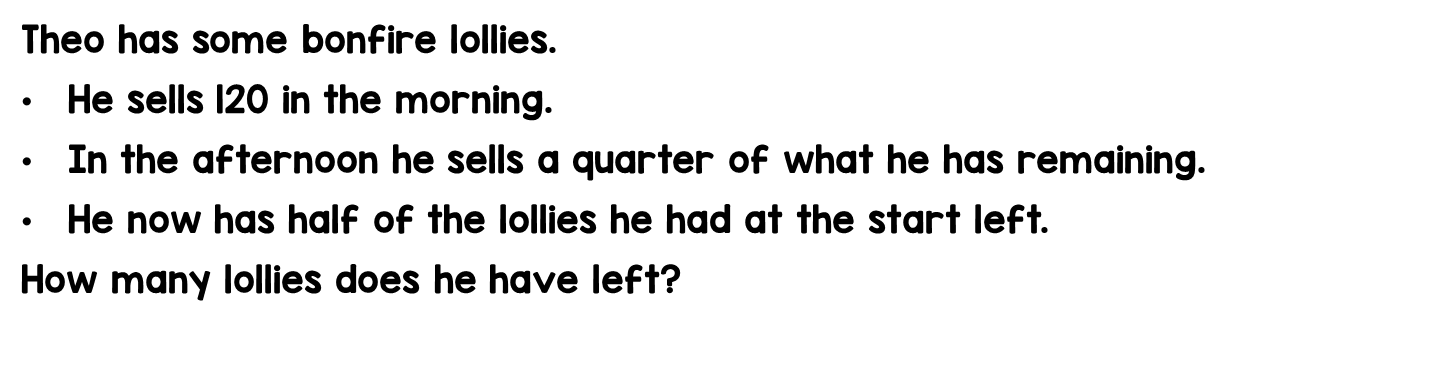 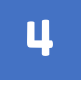 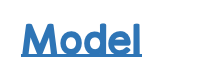 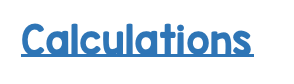 60
60
60
60
60
60
120
left
180
Theo has ____ lollies left.